СПЕЦИАЛЬНАЯ ОЦЕНКА УСЛОВИЙ ТРУДА
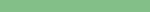 СПЕЦИАЛЬНАЯ ОЦЕНКА ТРУДА ДЛЯ РАБОТНИКОВ ЭТО

ОБЪЕКТИВНАЯ ИНФОРМАЦИЯ ОБ УСЛОВИЯХ ТРУДА НА РАБОЧИХ МЕСТАХ

ПРАВО НА ГАРАНТИИ И КОМПЕНСАЦИИ

ПРАВО ТРЕБОВАТЬ УЛУЧШЕНИЯ УСЛОВИЙ ТРУДА
СПЕЦИАЛЬНАЯ ОЦЕНКА ТРУДА ДЛЯ РАБОТОДАТЕЛЕЙ ЭТО

УПРАВЛЕНИЕ ИЗДЕРЖКАМИ, СВЯЗАННЫМИ С НЕБЛАГОПРИЯТНЫМИ УСЛОВИЯМИ ТРУДА

СТИМУЛ К УЛУЧШЕНИЮ УСЛОВИЙ ТРУДА
СПЕЦИАЛЬНАЯ ОЦЕНКА ТРУДА ДЛЯ ГОСУДАРСТВА ЭТО

ОБЪЕКТИВНАЯ ИНФОРМАЦИЯ О СОСТОЯНИИ УСЛОВИЙ ТРУДА ДЛЯ ПРИНЯТИЯ УПРАВЛЕНЧЕСКИХ РЕШЕНИЙ

ПОБУЖДЕНИЕ РАБОТОДАТЕЛЕЙ К УЛУЧШЕНИЮ УСЛОВИЙ ТРУДА

ОСУЩЕСТВЛЕНИЕ КОНТРОЛЬНО-НАДЗОРНЫХ ФУНКЦИЙ
2
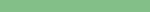 В целях обеспечения прав работников на безопасные условия труда законом предусмотрено:

 ОБЯЗАТЕЛЬНОЕ участие ПРЕДСТАВИТЕЛЕЙ профсоюзов в специальной оценке условий труда

 право работника И ПРОФСОЮЗОВ требовать проведение государственной экспертизы условий труда

 независимость организаций (экспертов), проводящих специальную оценку условий труда
3
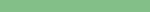 ПРЕДПОСЫЛКИ РЕФОРМИРОВАНИЯ СИСТЕМЫ ОЦЕНКИ УСЛОВИЙ ТРУДА
2012 г.
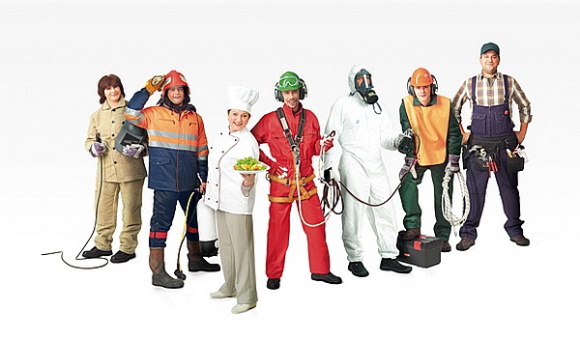 31,8 %
ОБРАБАТЫВАЮЩИЕ ПРОИЗВОДСТВА – 33,4 %
НА ТРАНСПОРТЕ – 35,1 %
ДОБЫЧА ПОЛЕЗНЫХ ИСКОПАЕМЫХ – 46,2 %
2011 г.
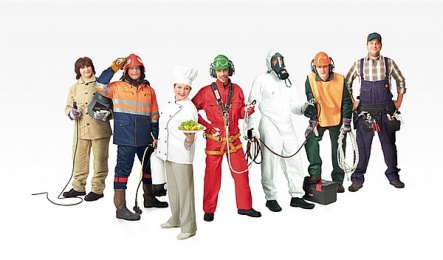 30,5 %
ЧИСЛЕННОСТЬ РАБОТНИКОВ, ЗАНЯТЫХ ВО ВРЕДНЫХ (ОПАСНЫХ) УСЛОВИЯХ ТРУДА В БАЗОВЫХ ОТРАСЛЯХ ЭКОНОМИКИ
В ЭКОНОМИКЕ РОССИИ –
48,7 МЛН. РАБОЧИХ МЕСТ, 
НА КОТОРЫХ ЗАНЯТО 
71,7 МЛН. РАБОТНИКОВ
2010 г.
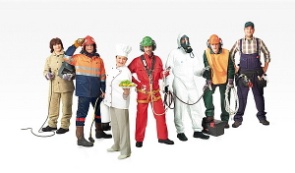 29 %
2009 г.
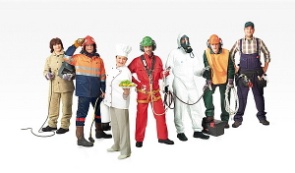 27,5 %
2008 г.
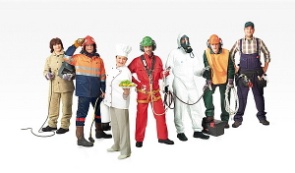 26,2 %
4
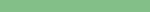 Количество впервые выявленных заболеваний в Российской Федерации в 2009-2013 г.г.
(по данным ФСС России)
Структура профессиональной заболеваемости в Российской Федерации (%):
Нейросенсорная тугоухость
Вибрационная болезнь
Пояснично-крестцовая радикулопатия
Хронический профессиональный бронхит
Пневмокониоз
5
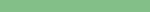 Численность пострадавших со смертельным исходом в Российской Федерации в 2008-2013 г.г. (по данным Роструда)
3931
3200
3244
3220
2999
2630
2008 г.
2009 г.
2010 г.
2011 г.
2012 г.
2013 г.
Оперативные данные о количестве погибших в результате несчастных случаев на производстве по видам экономической деятельности в 2013 г.
6
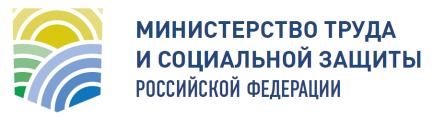 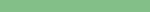 ЭКОНОМИЧЕСКИЕ ПОТЕРИ СВЯЗАННЫЕ С НЕБЛАГОПРИЯТНЫМИ УСЛОВИЯМИ ТРУДА
Суммарные экономические потери 
 (включая выплаты пособий и страховые выплаты по обязательному социальному страхованию, выплаты досрочных пенсий,
расходы работодателей на компенсации и средства индивидуальной защиты)
Потери работодателей
(включая потери вследствие производственного травматизма и профессиональной заболеваемости, предоставления дополнительного отпуска и сокращенной продолжительности рабочей недели)
956  млрд. рублей
1,94
трлн.  рублей
2,1 %
от ВВП
4,3 %
от ВВП
7
Результаты проведения СОУТ работодателями республики
Экономические потери, связанные с неблагоприятными условиями труда в республики за 2013 год составили около 20 млн.рублей.
Расходы государства на выплату пособий по временной трудоспособности около 15 млн.рублей.
Расходы на медицинскую, социальную и профессиональную реабилитацию более 57 млн.рублей.
8
Результаты проведения СОУТ работодателями республики
По данным организаций проводивших СОУТ, за 9 месяцев 2014 года в РБ СОУТ проведена в 104 организациях на 5112 рабочих местах. 
По данным ГИТ отклонения от нормальных условий труда (ВПФ и ОПФ) составляет 16,4% или 438 рабочих мест.  
14 работодателей подали декларацию о соответствии условий труда на 173 рабочих местах с количеством работников 784 человека из них 83 женщины.
9
Финансирование предупредительных мер по сокращению производственного травматизма и профессиональных заболеваний по линии ФСС:
2013 год затраты составили 55555,6 тыс. руб. из них на АРМ 5432,8 руб. данную работу провели 26 работодателей.

2014 год затраты составили 63308,6 тыс. руб. из них на СУОТ 1709,1 данную работу провело 22 работодателя.
10
По данным  Государственной инспекции труда в РБ, за 5 лет аттестовано 47,5 тыс.рабочих мест или 18,2% от общего количества рабочих мест (260989 рабочих мест).
11
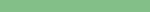 НЕЗАВИСИМОСТЬ ОРГАНИЗАЦИЙ И ЭКСПЕРТОВ
Обязательная 
страховка
Обязательная
страховка
12
ОТВЕТСТВЕННОСТЬ ОРГАНИЗАЦИЙ И ЭКСПЕРТОВ
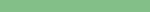 Обязательная 
страховка
Обязательная
страховка
Изменения в КОАП вступают в силу 
с 1 января 2015 года
13
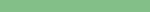 Установление размеров дополнительных страховых взносов в Пенсионный фонд Российской Федерации
 Чем безопасней труд, тем ниже страховой взнос
ИСПОЛЬЗОВАНИЕ РЕЗУЛЬТАТОВ СПЕЦИАЛЬНОЙ ОЦЕНКИ УСЛОВИЙ ТРУДА
14
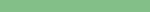 ГАРАНТИИ И КОМПЕНСАЦИИ РАБОТНИКАМ, ЗАНЯТЫМ ВО ВРЕДНЫХ (ОПАСНЫХ) УСЛОВИЯХ ТРУДА
Чем выше уровень вредности на рабочем месте – тем больше объем гарантий и компенсаций
15
ВВЕДЕНИЕ ДОПОЛНИТЕЛЬНЫХ ТАРИФОВ СТРАХОВЫХ ВЗНОСОВ 
В ПЕНСИОННЫЙ ФОНД РОССИЙСКОЙ ФЕДЕРАЦИИ
С 2013 ГОДА ВВЕДЕНЫ ДОПОЛНИТЕЛЬНЫЕ ТАРИФЫ СТРАХОВЫХ ВЗНОСОВ
…установлен дополнительный тариф страховых взносов в ПФР для плательщиков, использующих труд наемных рабочих, чьи профессии предусмотрены  Списками № 1 и № 2 производств, работ, профессий, должностей и показателей, дающих право на льготное пенсионное обеспечение, утвержденными постановлением Кабинета Министров СССР от 26 января 1991 г. № 10.
статья 58.3 Федерального закона от 24 июля 2009 г. 
№ 212-ФЗ
От уплаты страховых взносов может быть освобождено рабочее место, условия труда на котором по итогам специальной оценки условий труда признаны оптимальными или допустимыми
аттестация рабочих мест
государственная 
экспертиза 
условий труда
ЗАКОНОДАТЕЛЬСТВОМ ПРЕДУСМОТРЕНЫ ТРИ ПРОЦЕДУРЫ ИССЛЕДОВАНИЯ УСЛОВИЙ ТРУДА
специальная оценка условий труда
ТРЕБУЕТСЯ УНИФИКАЦИЯ И ОБЪЕДИНЕНИЕ В ЦЕЛЯХ:
ИСКЛЮЧЕНИЯ ПОВТОРНЫХ ИССЛЕДОВАНИЙ РАБОЧЕГО МЕСТА РАБОТНИКА
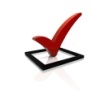 РЕЗУЛЬТАТЫ ИССЛЕДОВАНИЯ ИСПОЛЬЗУЮТСЯ КАК В ЦЕЛЯХ УПЛАТЫ СТРАХОВЫХ ВЗНОСОВ В ПФР, ТАК И В ЦЕЛЯХ ПРЕДОСТАВЛЕНИЯ ИНЫХ ГАРАНТИЙ И КОМПЕНСАЦИЙ В ПРОЦЕССЕ ОСУЩЕСТВЛЕНИЯ РАБОТНИКОМ ЕГО ТРУДОВОЙ ДЕЯТЕЛЬНОСТИ
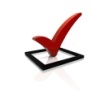 ПОДГОТОВКА К ПРОВЕДЕНИЮ СПЕЦИАЛЬНОЙ ОЦЕНКИ УСЛОВИЙ ТРУДА
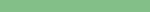 ЗАМЕНА  ЧАСТИ ДОПОЛНИТЕЛЬНОГО ОТПУСКА, ПРЕДОСТАВЛЯЕМОГО  РАБОТНИКАМ, ЗАНЯТЫМ ВО ВРЕДНЫХ УСЛОВИЯХ, ТРУДА ДЕНЕЖНОЙ КОМПЕНСАЦИЕЙ (статья 92 Трудового кодекса Российской Федерации)
На основании:
 отраслевого (межотраслевого) соглашения
 коллективных договоров
 письменного согласия работника, оформленного путем заключения отдельного соглашения к трудовому договору
часть ежегодного дополнительного оплачиваемого отпуска, которая превышает минимальную продолжительность 7 дней, может быть заменена денежной компенсацией
Обязательная 
страховка
Обязательная
страховка
Удобно для работника
(оптимизация графика работы)
19
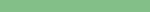 УВЕЛИЧЕНИЕ ПРОДОЛЖИТЕЛЬНОСТИ РАБОЧЕЙ СМЕНЫ РАБОТНИКАМ, ЗАНЯТЫМ ВО ВРЕДНЫХ УСЛОВИЯХ ТРУДА
отраслевым (межотраслевым) соглашением
 коллективным договором
 при наличии письменного согласия работника, оформленного путем заключения отдельного соглашения к трудовому договору
может быть предусмотрено увеличение максимально допустимой продолжительности ежедневной работы (смены) для работников, занятых на работах с вредными и (или) опасными условиями труда
(при условии соблюдения предельной еженедельной продолжительности рабочего времени)

при 36-часовой рабочей неделе - до 12 часов;

при 30-часовой рабочей неделе и менее - до 8 часов.
Обязательная 
страховка
Обязательная
страховка
Удобно для работника
(оптимизация графика работы)
20
ПОДГОТОВКА К ПРОВЕДЕНИЮ СПЕЦИАЛЬНОЙ ОЦЕНКИ УСЛОВИЙ ТРУДА
Привлечение независимой организации, проводящей специальную оценку условий труда
Заключение гражданско-правового договора с организацией , проводящей специальную оценку условий труда
Возможность привлечение нескольких организаций, проводящих специальную оценку условий труда
Эксперты и иные сотрудники организации, проводящей специальную оценку условий труда в комиссию по проведению специальной оценки условий труда не включаются
ЭТАПЫ СПЕЦИАЛЬНОЙ ОЦЕНКИ УСЛОВИЙ ТРУДА
Что такое идентификация
С вступлением в силу нового ФЗ о СОУТ появилась возможность оценивать условия труда без инструментальных измерений. Это связано с определением в законе процедуры идентификации потенциально вредных и (или) опасных производственных факторов. Цель этой процедуры выяснить необходимость  проведения на конкретном рабочем месте исследования (измерения) и испытания вредных и (или) опасных производственных факторов. 	Этот пункт законодательства вызывает некоторые опасения по поводу объективности результатов подобной оценки
23
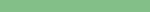 Идентификация потенциально вредных и (или) опасных производственных факторов не осуществляется в отношении:
рабочих мест работников, профессии, должности, специальности которых включены в списки соответствующих работ, производств, профессий, должностей, специальностей и учреждений (организаций), с учетом которых осуществляется досрочное назначение трудовой пенсии по старости

 рабочих мест, в связи с работой на которых работникам в соответствии с законодательными и иными нормативными правовыми актами предоставляются гарантии и компенсации за работу с вредными и (или) опасными условиями труда

 рабочих мест, на которых по результатам ранее проведенных аттестации рабочих мест по условиям труда или специальной оценки условий труда были установлены вредные и (или) опасные условия труда
* Перечень подлежащих исследованиям (испытаниям) и измерениям вредных и (или) опасных производственных факторов на указанных рабочих местах определяется экспертом организации, проводящей специальную оценку условий труда, исходя из перечня вредных и (или) опасных производственных факторов, подлежащих измерению при проведении специальной оценки условий труда.
24
ИДЕНТИФИКАЦИЯ ПОТЕНЦИАЛЬНО ВРЕДНЫХ (ОПАСНЫХ) ФАКТОРОВ ПРОИЗВОДСТВЕННОЙ СРЕДЫ И ТРУДОВОГО ПРОЦЕССА
Выявление на рабочих местах потенциально вредных (опасных) факторов
Сопоставление имеющихся на рабочих местах факторов с факторами, указанными в Классификаторе вредных и опасных факторов производственной среды и трудового процесса
Вредные (опасные) факторы не идентифицированы
Вредные (опасные) факторы идентифицированы
Идентификация осуществляется экспертом (экспертами) организации, проводящей специальную оценку условий труда. 
В случае совпадения имеющихся на рабочих местах факторов и факторов, указанных в соответствующих разделах Классификатора, имеющиеся на рабочих местах факторы признаются идентифицированными потенциально вредными (опасными) факторами.
Декларирование  соответствия условий труда
Проведение исследований и измерений идентифицированных потенциально вредных (опасных) факторов
Перечень рабочих мест, на которых проводилась специальная оценка условий труда
ДЕКЛАРИРОВАНИЕ СООТВЕТСТВИЯ УСЛОВИЙ ТРУДА
Реестр деклараций соответствия условий труда
Оформляется в порядке, установленном Минтрудом России
Ведет Роструд
Внеплановая специальная оценка условий труда
Декларация соответствия условий труда
Прекращение действия декларации:
с работником (работниками), занятом на рабочем месте (рабочих местах), в отношении которого принята декларация, произошел несчастный случай на производстве (за исключением несчастного случая на производстве, происшедшего по вине третьих лиц) или у него (них) выявлено профессиональное заболевание, причинами которых явилось воздействие на пострадавшего вредных и (или) опасных факторов
Срок действия декларации 5 лет
Срок действия считается продленным на следующие  5 лет в случае отсутствия за период действия декларации несчастных случаев на производстве и профессиональных заболеваний работников, занятых на рабочих местах, в отношении которых принята указанная декларация
Исследования и измерения факторов производственной среды и трудового процесса
отнесение условий труда на рабочих местах к классам (подклассам) условий труда по степени вредности или опасности
!
В зависимости от степени отклонения фактических значений идентифицированных вредных и (или) опасных факторов, полученных по результатам проведения их исследований (испытаний) и измерений от нормативов (гигиенических нормативов)
НОРМАТИВЫ ПО КЛАССИФИКАЦИИ УСЛОВИЙ ТРУДА
Необходимо принятие нормативного правового акта в соответствии с действующим законодательством, устанавливающего Методику проведения специальной оценки условий труда
КЛАССЫ УСЛОВИЙ ТРУДА
Оптимальные условия труда (1 класс)
условия труда, при которых воздействие на организм работника вредных и опасных факторов, способных оказать неблагоприятное воздействие на организм работника, отсутствует, либо уровни их воздействия минимальны в сравнении со значениями, установленными нормативами, и создаются предпосылки для поддержания высокого уровня работоспособности
Допустимые условия труда (2 класс)
условия труда, при которых на организм работника воздействуют вредные и опасные факторы, уровни воздействия которых не превышают значений, установленных нормативами, или функциональные изменения в организме работника восстанавливаются во время регламентированного отдыха или к началу следующей смены
Вредные условия труда (3 класс)
условия труда, характеризующиеся наличием вредных и опасных факторов, уровни которых превышают значения, установленные нормативами, включая подклассы 3.1, 3.2, 3.3, 3.4
Опасные условия труда (4 класс)
условия труда, характеризующиеся наличием вредных и опасных факторов, уровни воздействия которых способны в течение рабочего дня (рабочей смены) (или их частей) создать угрозу для жизни работника, а последствия их воздействия обеспечивают высокий риск развития острого профессионального заболевания в периоде трудовой деятельности
КЛАССИФИКАТОР ВРЕДНЫХ И (ИЛИ) ОПАСНЫХ ФАКТОРОВ ПРОИЗВОДСТВЕННОЙ СРЕДЫ И ТРУДОВОГО ПРОЦЕССА
Параметры микроклимата
КЛАССИФИКАТОР ПОТЕНЦИАЛЬНО ВРЕДНЫХ И (ИЛИ) ОПАСНЫХ ФАКТОРОВ ПРОИЗВОДСТВЕННОЙ СРЕДЫ И ТРУДОВОГО ПРОЦЕССА
Температура воздуха
Тепловое излучение
Относительная влажность воздуха
Скорость движения воздуха
Идентифицируются как потенциально вредные факторы на рабочих местах производственных помещений, на которых имеется технологическое оборудование, являющееся искусственным  источником тепла и (или) холода (за исключением климатического оборудования, не используемого в технологическом процессе и предназначенного для создания комфортных условий труда) и на открытой территории
КЛАССИФИКАТОР ПОТЕНЦИАЛЬНО ВРЕДНЫХ И (ИЛИ) ОПАСНЫХ ФАКТОРОВ ПРОИЗВОДСТВЕННОЙ СРЕДЫ И ТРУДОВОГО ПРОЦЕССА
Аэрозоли преимущественно фиброгенного действия (АПФД)
Высоко – и умеренно фиброгенные АПФД
Слабофиброгенные АПФД
Идентифицируются как потенциально вредные факторы только на рабочих местах, на которых осуществляется добыча, обогащение, производство и использование в технологическом процессе пылящих веществ, относящихся к АПФД, а также эксплуатируется оборудование, работа на котором сопровождается выделением АПФД (например, пыли, содержащие природные и искусственные минеральные волокна, угольная пыль)
КЛАССИФИКАТОР ПОТЕНЦИАЛЬНО ВРЕДНЫХ И (ИЛИ) ОПАСНЫХ ФАКТОРОВ ПРОИЗВОДСТВЕННОЙ СРЕДЫ И ТРУДОВОГО ПРОЦЕССА
Виброакустические факторы
Шум
Локальная и общая вибрация
Инфразвук
Ультразвук воздушный
Идентифицируются как потенциально вредные факторы только на рабочих местах производственных помещений, на которых имеется технологическое оборудование, являющееся  источником указанных виброакустических факторов
КЛАССИФИКАТОР ПОТЕНЦИАЛЬНО ВРЕДНЫХ И (ИЛИ) ОПАСНЫХ ФАКТОРОВ ПРОИЗВОДСТВЕННОЙ СРЕДЫ И ТРУДОВОГО ПРОЦЕССА
Отраженная блесткость
Освещенность рабочей поверхности при искусственном освещении
Прямая блесткость
Параметры световой среды
Идентифицируются как потенциально вредные факторы только при выполнении прецизионных работ высокой и наивысшей точности с величиной объектов различения менее 0,5 мм, при работе на видео-дисплейных терминалах при наблюдении за большим количеством объектов на экране, при наличии слепящих источников света, при проведении работ с объектами различения и рабочими поверхностями, обладающими направленно-рассеянным и смешанным отражением, а также на рабочих местах, на которых проводятся работы на высоте, а также существует опасность травмирования работников вследствие воздействия движущихся частей машин и механизмов, транспортных средств
КЛАССИФИКАТОР ПОТЕНЦИАЛЬНО ВРЕДНЫХ И (ИЛИ) ОПАСНЫХ ФАКТОРОВ ПРОИЗВОДСТВЕННОЙ СРЕДЫ И ТРУДОВОГО ПРОЦЕССА
Лазерное излучение
Ультрафиолетовое излучение
Переменное электромагнитное поле радиочастного диапозона
Переменное электромагнитное поле (промышленная частота 50 Гц)
Электростатическое поле
Постоянное магнитное поле
Неионизирующие излучения
За исключением рабочих мест, на которых работники исключительно заняты на персональных электронно-вычислительных машинах (персональных компьютерах) и (или) эксплуатируют аппараты копировально-множительной техники настольного типа, единичные стационарные копировально-множительные аппараты, используемые периодически, для нужд самой организации, иную офисную организационную технику, а также бытовую технику, не используемую в технологическом процессе производства
КЛАССИФИКАТОР ПОТЕНЦИАЛЬНО ВРЕДНЫХ И (ИЛИ) ОПАСНЫХ ФАКТОРОВ ПРОИЗВОДСТВЕННОЙ СРЕДЫ И ТРУДОВОГО ПРОЦЕССА
Ионизирующие излучения
Рентгеновское, гамма – и нейтронное излучение
Поверхностное радиоактивное загрязнение производственных помещений, элементов производственного оборудования, средств индивидуальной защиты и кожных покровов работников
Идентифицируются как потенциально вредные факторы только на рабочих местах, на которых осуществляется добыча, обогащение, производство и использование в технологическом процессе радиоактивных веществ  и изотопов, а также при эксплуатации оборудования, создающего ионизирующее излучение
КЛАССИФИКАТОР ВРЕДНЫХ И (ИЛИ) ОПАСНЫХ ФАКТОРОВ ПРОИЗВОДСТВЕННОЙ СРЕДЫ И ТРУДОВОГО ПРОЦЕССА
Идентифицируются как вредные факторы только на рабочих местах при добыче, обогащении, химическом синтезе, использовании в технологическом процессе и/или химическом анализе химических веществ и смесей, выделении химических веществ в ходе технологического процесса, а также при производстве некоторых веществ биологической природы
КЛАССИФИКАТОР ВРЕДНЫХ И (ИЛИ) ОПАСНЫХ ФАКТОРОВ ПРОИЗВОДСТВЕННОЙ СРЕДЫ И ТРУДОВОГО ПРОЦЕССА
* Идентифицируются как вредные факторы только на рабочих местах, на которых осуществляется   производство бактериальных препаратов, изучение и анализ патогенных микроорганизмов
КЛАССИФИКАТОР ВРЕДНЫХ И (ИЛИ) ОПАСНЫХ ФАКТОРОВ ПРОИЗВОДСТВЕННОЙ СРЕДЫ И ТРУДОВОГО ПРОЦЕССА
Идентифицируются как вредные факторы только на рабочих местах, на которых работниками осуществляется    выполнение обусловленных технологическим процессом (трудовой функцией) работ по поднятию и переноске грузов вручную, работ в вынужденной позе или позе стоя, при перемещении в пространстве более 5 км за смену
КЛАССИФИКАТОР ВРЕДНЫХ И (ИЛИ) ОПАСНЫХ ФАКТОРОВ ПРОИЗВОДСТВЕННОЙ СРЕДЫ И ТРУДОВОГО ПРОЦЕССА
*Идентифицируются как вредные факторы при выполнении работ по диспетчеризации производственных процессов, управлению транспортными средствами, производственных процессов конвейерного типа, на рабочих местах операторов технологического (производственного) оборудования
РЕЗУЛЬТАТЫ СПЕЦИАЛЬНОЙ ОЦЕНКИ УСЛОВИЙ ТРУДА
Отчет по результатам специальной оценки условий труда включает
сведения об организации, проводящей специальную оценку условий труда
перечень рабочих мест, на которых проводилась специальная оценка условий труда, с указанием идентифицированных вредных (опасных) факторов
карты специальной оценки условий труда
протоколы исследований и измерений идентифицированных вредных (опасных) факторов
протоколы оценки эффективности средств индивидуальной защиты
протокол комиссии, содержащий решение  о  невозможности проведения исследований (испытаний) и измерений  идентифицированных  вредных (опасных) факторов
сводную ведомость результатов специальной оценки условий труда
перечень рекомендуемых мероприятий по улучшению условий труда
заключения эксперта организации, проводящей специальную оценку условий труда
Отчет подписывается всеми членами комиссии и утверждается председателем комиссии
Работодатель организует ознакомление работника с результатами специальной оценки условий труда на его рабочем месте под роспись в срок не позднее тридцати календарных дней с момента утверждения отчета комиссии, не считая периода временной нетрудоспособности работника, нахождения его в отпуске, на междувахтовом отдыхе или в командировке.
ИСПОЛЬЗОВАНИЕ РЕЗУЛЬТАТОВ СПЕЦИАЛЬНОЙ ОЦЕНКИ УСЛОВИЙ ТРУДА
ДОПУСК НА РЫНОК УСЛУГ В ОБЛАСТИ СПЕЦИАЛЬНОЙ ОЦЕНКИ УСЛОВИЙ ТРУДА
ОРГАНИЗАЦИИ, ПРОВОДЯЩИЕ СПЕЦИАЛЬНУЮ ОЦЕНКУ УСЛОВИЙ ТРУДА
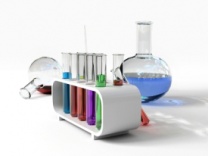 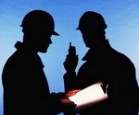 ИСПЫТАТЕЛЬНЫЕ ЛАБОРАТОРИИ
ЭКСПЕРТЫ
Аккредитация
Сертификация
Федеральная служба 
по аккредитации
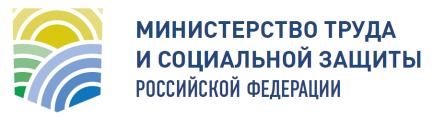 РЕЕСТР ОРГАНИЗАЦИЙ, ПРОВОДЯЩИХ 
СПЕЦИАЛЬНУЮ ОЦЕНКУ УСЛОВИЙ ТРУДА
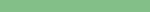 ДОПУСК НА РЫНОК В ОБЛАСТИ СПЕЦИАЛЬНОЙ ОЦЕНКИ УСЛОВИЙ ТРУДА
ТРЕБОВАНИЯ К ЭКСПЕРТАМ
АТТЕСТАЦИИ ФИЗИЧЕСКИХ ЛИЦ НА ПРАВО ВЫПОЛНЕНИЯ РАБОТ ПО СПЕЦИАЛЬНОЙ ОЦЕНКЕ УСЛОВИЙ ТРУДА
Организационный механизм – аттестационные комиссии (центральная и региональные)
Форма аттестации – тестирование и собеседование. Предмет аттестации – направления деятельности эксперта.
АТТЕСТАЦИЯ ЭКСПЕРТОВ
СЕРТИФИКАТ
Порядок проведения испытания
Периодичность подтверждения сертификата – 5 лет
Реестр экспертов
РЕЕСТР
Основания для аннулирования сертификата эксперта
Дисквалификация
 Предоставление недостоверных сведений при аттестации
 Разглашение конфиденциальных сведений
РЕЕСТР ОРГАНИЗАЦИЙ, ОСУЩЕСТВЛЯЮЩИХ СПЕЦИАЛЬНУЮ ОЦЕНКУ УСЛОВИЙ ТРУДА
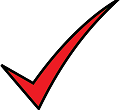 Заявление о включении в реестр
Проверка сведений
Возвращение заявления и документов
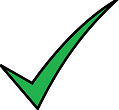 Включение в Реестр
Приостановление деятельности:
- административное приостановление деятельности организации
- приостановление деятельности лаборатории
Исключение из Реестра:
- прекращение деятельности организации;
- прекращение срока действия аттестата аккредитации без получения нового;
- прекращение срока действия, либо аннулирование сертификатов экспертов
КОНТРОЛЬ И НАДЗОР ЗА ПРОВЕДЕНИЕМ СПЕЦИАЛЬНОЙ ОЦЕНКИ УСЛОВИЙ ТРУДА
РАБОТОДАТЕЛЬ
ПРОФСОЮЗ
ОРГАНИЗАЦИИ, ПРОВОДЯЩИЕ СПЕЦИАЛЬНУЮ ОЦЕНКУ УСЛОВИЙ ТРУДА
СПЕЦИАЛЬНАЯ ОЦЕНКА УСЛОВИЙ ТРУДА
РОСТРУД
Нарушения имеются
Нет нарушений
Штраф, дисквалификация эксперта и (или) приостановление деятельности аккредитованной организации
Информация в Росаккредитацию и Минтруд России
ЭКСПЕРТИЗА КАЧЕСТВА СПЕЦИАЛЬНОЙ ОЦЕНКИ УСЛОВИЙ ТРУДА
В рамках государственной экспертизы условий труда, проводимой субъектами Российской Федерации
Платно
Бесплатно
Споры
Уполномоченный Правительством Российской Федерации орган (организация)
Участие в специальной оценке условий труда
РОЛЬ ПРОФСОЮЗОВ В СПЕЦИАЛЬНОЙ ОЦЕНКЕ УСЛОВИЙ ТРУДА
Опротестование (обжалование) результатов специальной оценки условий труда в Роструде
Инициация проведения внеплановой специальной оценки условий труда
Корректировка уровня предоставляемых работнику гарантий и компенсаций в связи с вредными и опасными условиями труда в ходе коллективных переговоров
В ряде случаев выявление вредных факторов может осуществляться профсоюзным инспектором труда (если это отражено в коллективном договоре)
ПРОЕКТЫ НОРМАТИВНЫХ ПРАВОВЫХ АКТОВ, РАЗРАБОТАННЫЕ В РАЗВИТИЕ ФЕДЕРАЛЬНОГО ЗАКОНА «О СПЕЦИАЛЬНОЙ ОЦЕНКЕ УСЛОВИЙ ТРУДА
ПРОЕКТЫ НОРМАТИВНЫХ ПРАВОВЫХ АКТОВ, РАЗРАБОТАННЫЕ В РАЗВИТИЕ ФЕДЕРАЛЬНОГО ЗАКОНА «О СПЕЦИАЛЬНОЙ ОЦЕНКЕ УСЛОВИЙ ТРУДА»
Благодарю за внимание!
54